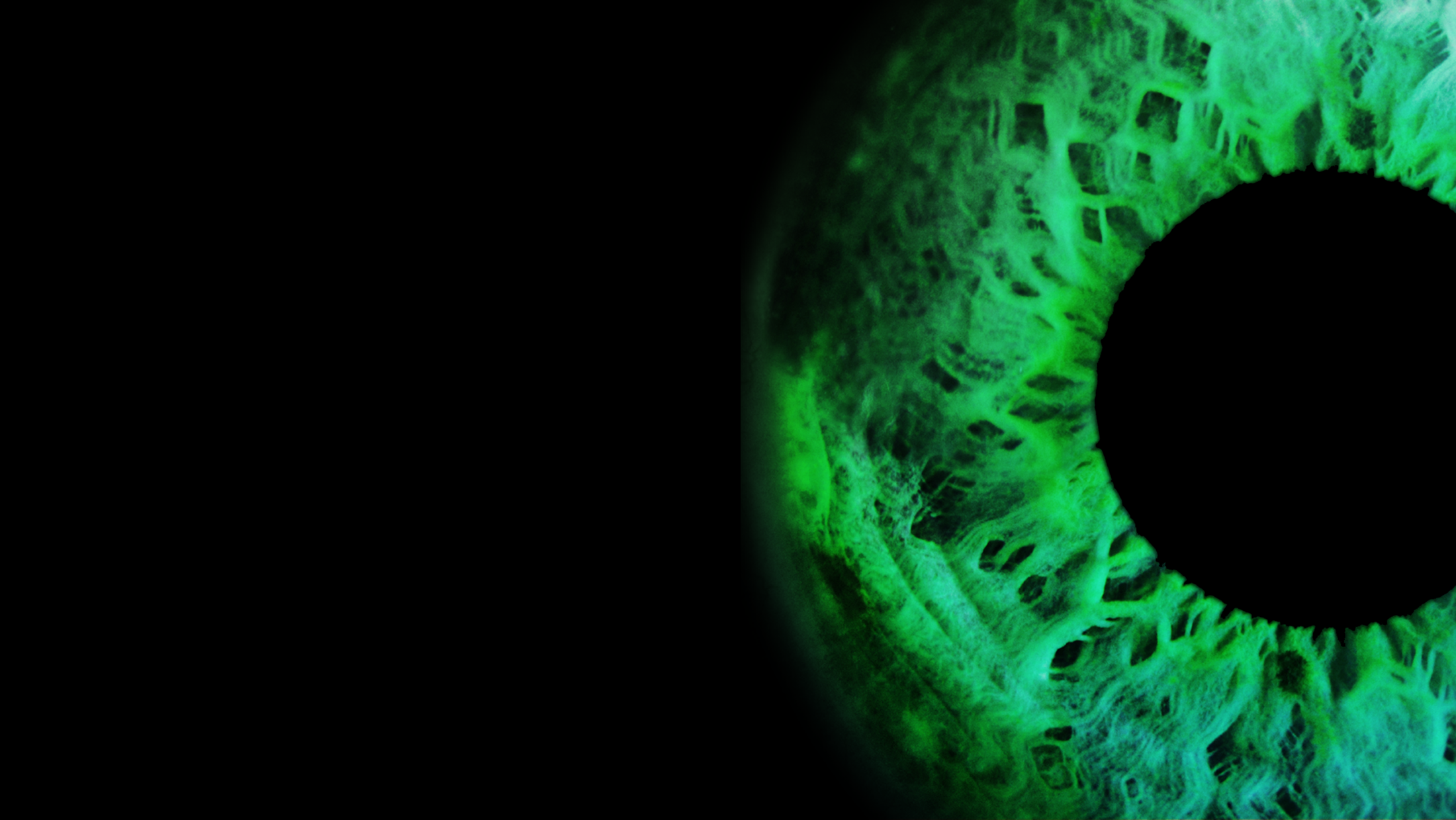 machine learning и next gen – две стальные
 
Наши скрепы. Остальные все – нелепы.
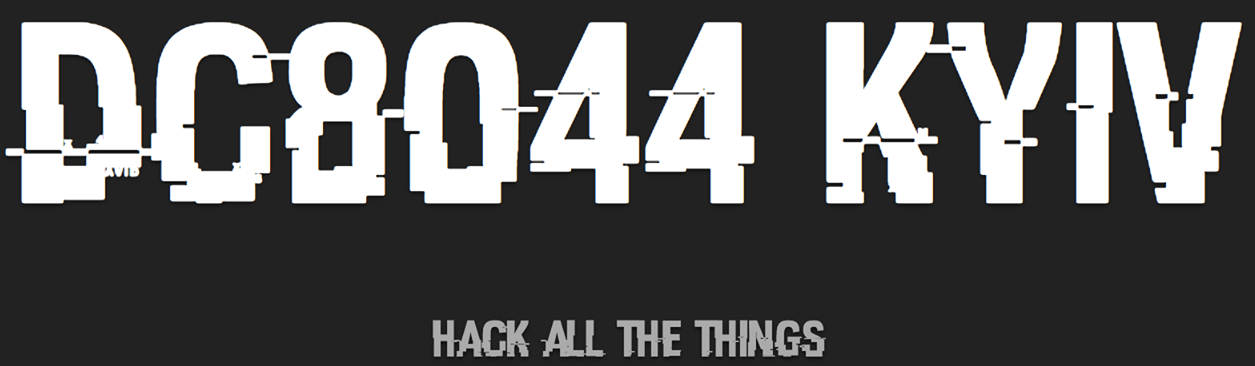 Реактивный подход – сегодняшняя проблема индустрии защиты конечных точек
необходимость в пациенте-zero
сигнатуры, как пережиток прошлого
whitelisting и applications control не решают задачи
трата времени и ресурсов на максимально быстрое реагирование ведет в тупик
ландшафт угроз меняется, старое «мышление» традиционных продуктов остается, нет новых концепций
12 часов… are you f*ing kidding me?
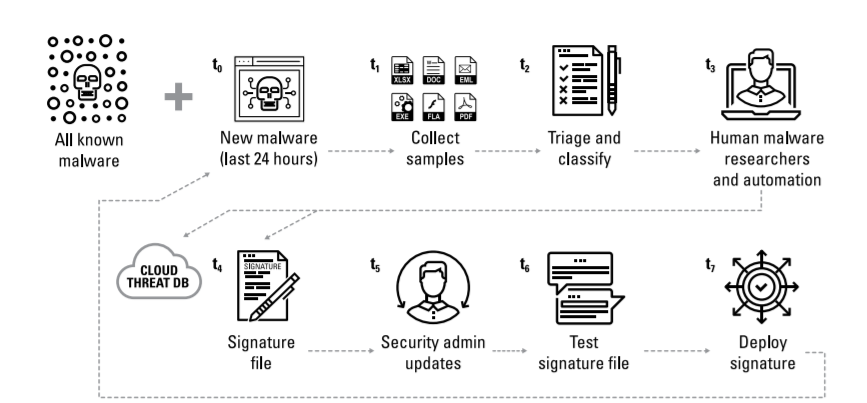 устаревшая сигнатурная защита от вредоносных программ является реактивной и тонет в море вредоносного ПО
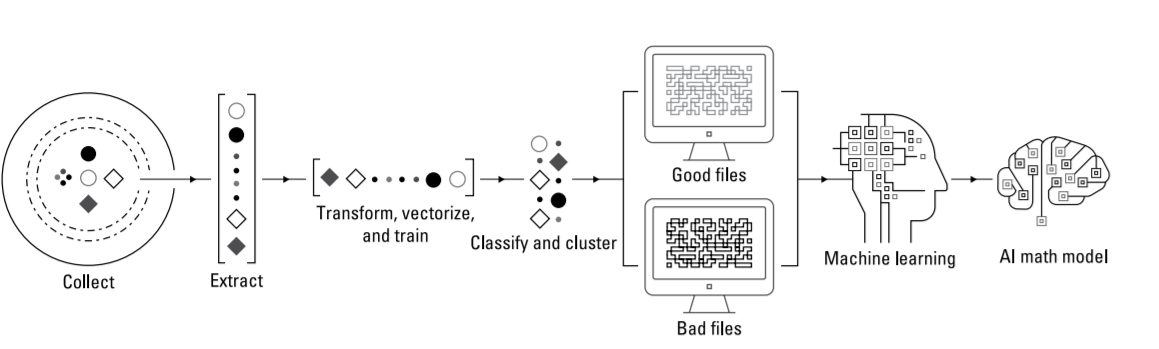 модель обучения нейросети для защиты конечных точек
Базовый подход к тестированию антивирусных решений в своей лаборатории
Определите регламент получения образцов вредоносного ПО, их изоляции, транспортировки и хранения репозитория (zoo is a good one to use)
Определите критерии, каким образом вы понимаете, что конкретный образец – именно  вредоносное ПО
Обфускация и/или изменение вирусных семплов: продумайте методы и инструменты, каким образом вы будете мутировать своих зверей
Важно написать сценарии тестирования в онлайн и оффлайн режимах, с разным пользовательским окружением и на разных платформах
Chapter 2: Anomalous Materials
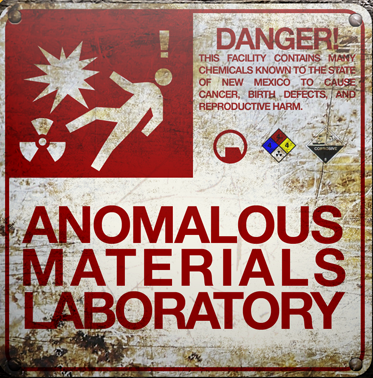 Конфигурация лабораторных хостов
VM и снапшоты – простой, но не всегда качественный путь (VMWare, Oracle Virtual box, Parallels – последних версий)
Обязательно устанавливайте все ПО, чтобы воссоздать максимально приближенную к production картину 
Все патчи ставим, все механизмы защиты и сторонние продукты - отключаем
Устанавливаем самую свежую версию тестируемого продукта с теми политиками, которые будут работать в реальном окружении
Изоляция хоста VM имеет решающее значение: делайте это конфигурацией самой виртуальной машины и сетевыми настройками
Снапшот делается в последнюю очередь (несколько, для разных тестируемых продуктов)
Сеть изолируем от рабочей, доступ в интернет - оставляем
Получение и транспорт образцов
testmyav.com – самый простой способ, free (стандартный пароль infected или testmyav)
просим помощь зала, возможны затраты (на вискарь)
в вашем зоопарке должны быть portable executables (Pes), compressed files, Visual Basic scripts, javascript, и среди прочих - browser-based exploits
любая транспортировка всегда в запароленном .zip
дистрибуция на хост-жертву: email, зараженный USB девайс, загрузка из интернет, powershell, директории с общим доступом 
создайте рабочую директорию на лабораторном хосте и оперируйте образцами оттуда
Методологии тестирования
Random Mutation
используйте бесплатные пакеры и модификаторы для экспериментов: пакер mpress, криптор AegisCrypter, скрипт Hash Modifier для CLI 
Запускайте несколько вредоносных экземпляров одновременно (50, why not?)
Обязательно тестируйте продукты в оффлайн-режиме так же, как и в онлайн, запуская мутированные образцы
Устраивайте zero-day malware тестирование, с новыми образцами, но на старых, чистых снапшотах, двухнедельной давности
Фиксируйте результаты тестирования!
Методологии тестирования
Fileless Malware
Для тестирования по fileless вектору, используйте powershell скрипты с различным вредоносным пейлоадом 
Используйте образцы с testmyav.com (каждый из которых несет различную функциональность, например file creation, system modification, reboot и т.д.), и симулирует действия вредоносного ПО
Простой копипаст raw-текста скрипта = отсутствие файлов для сканирования тестируемым продуктом
Обфусцируйте powershell скрипты с помощью доступных утилит обфускации
Фиксируйте результаты тестирования!
EDR тестируемого продукта
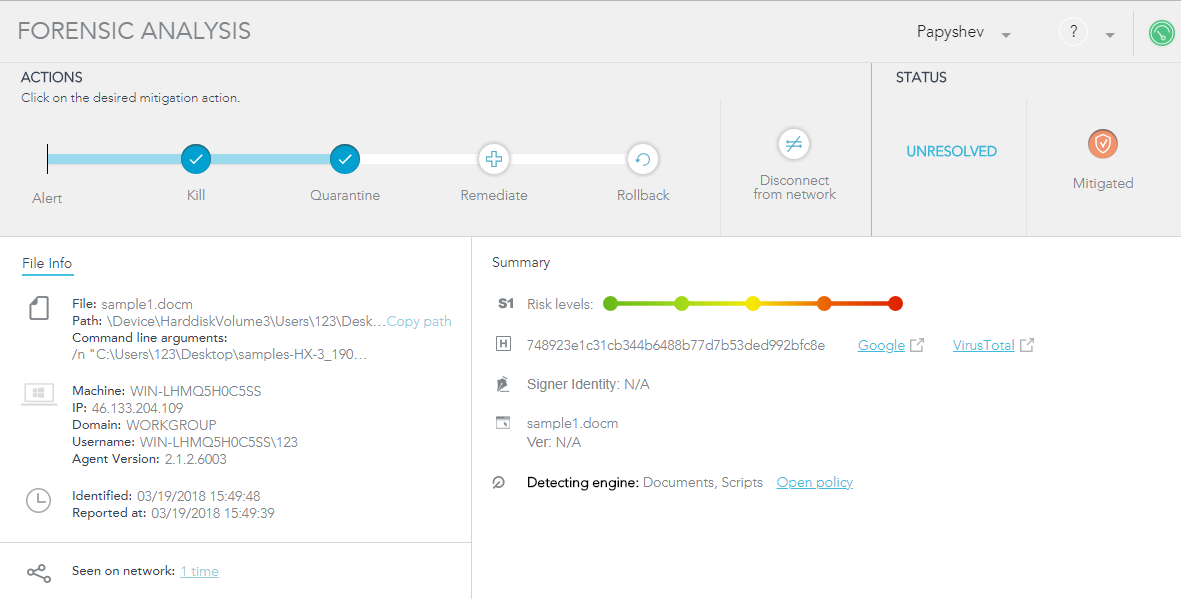 EDR тестируемого продукта
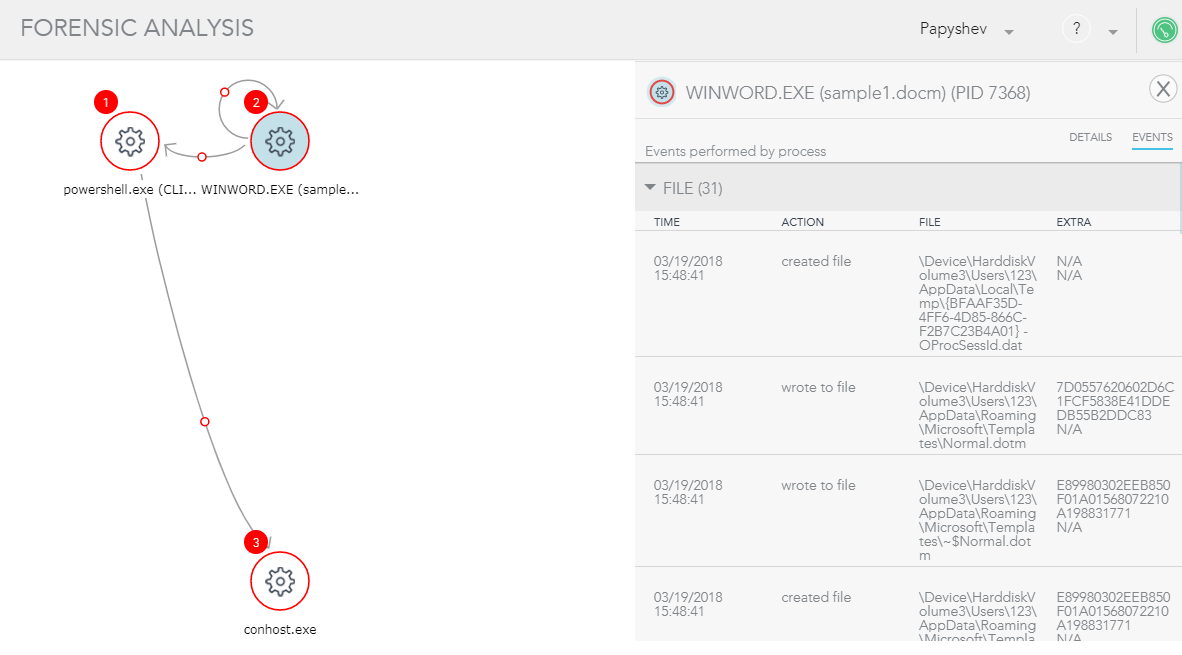 EDR тестируемого продукта
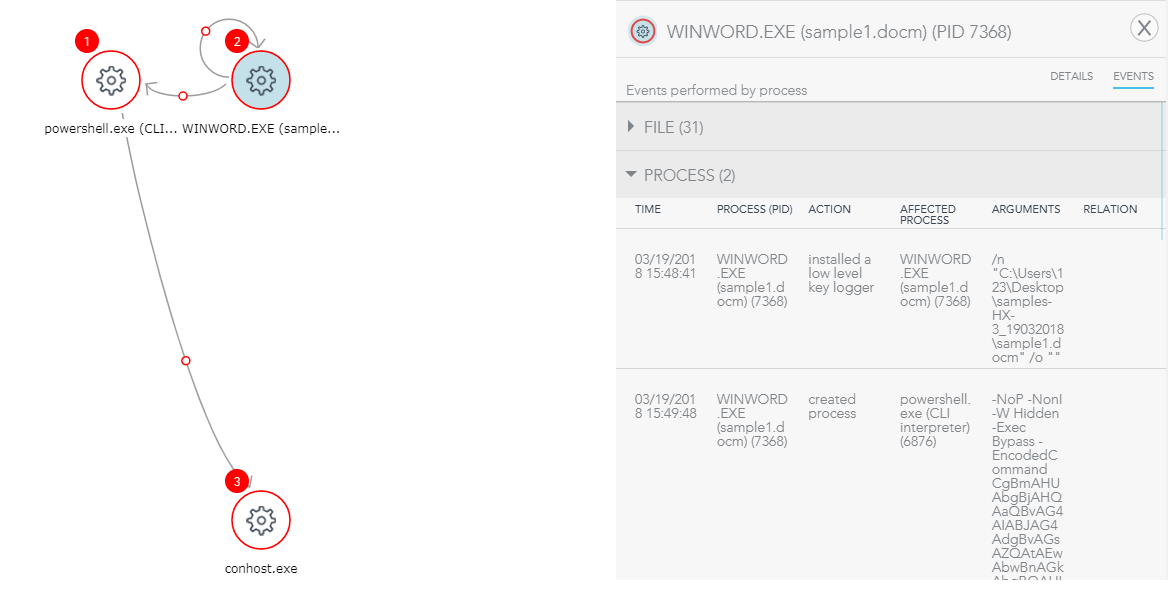 EDR тестируемого продукта
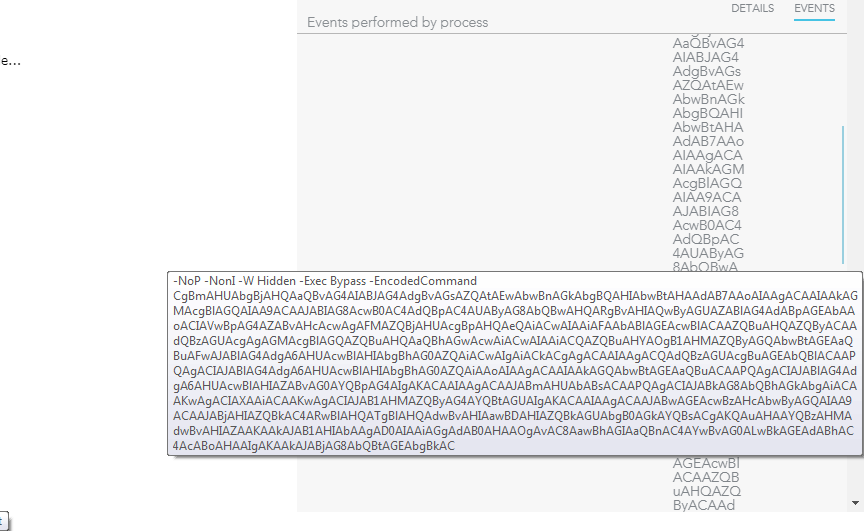 EDR тестируемого продукта
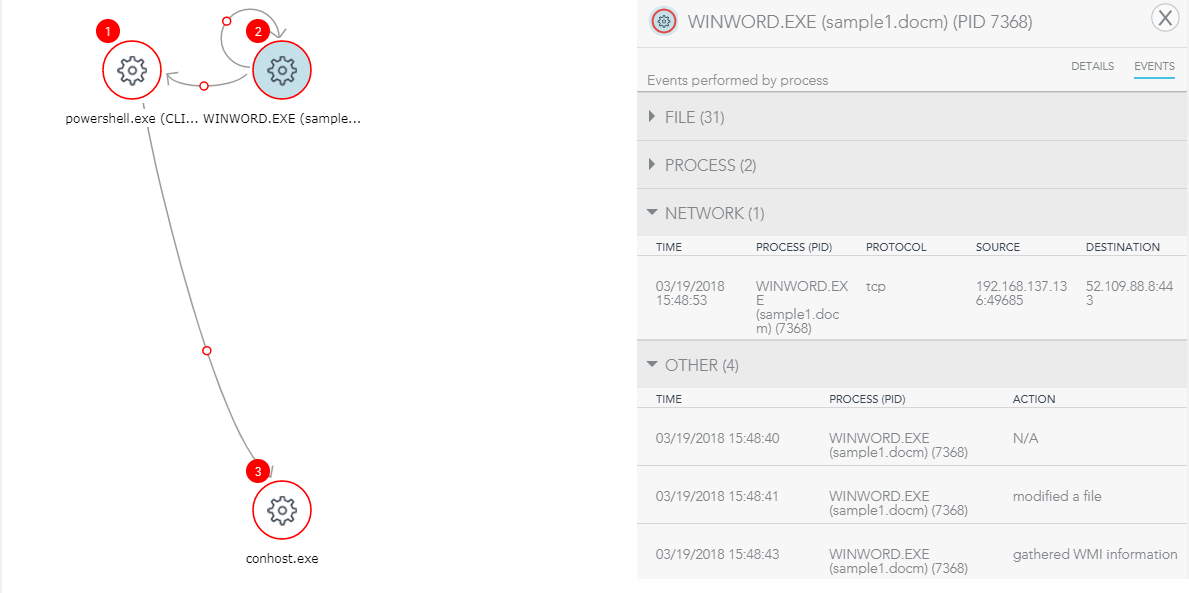 EDR тестируемого продукта
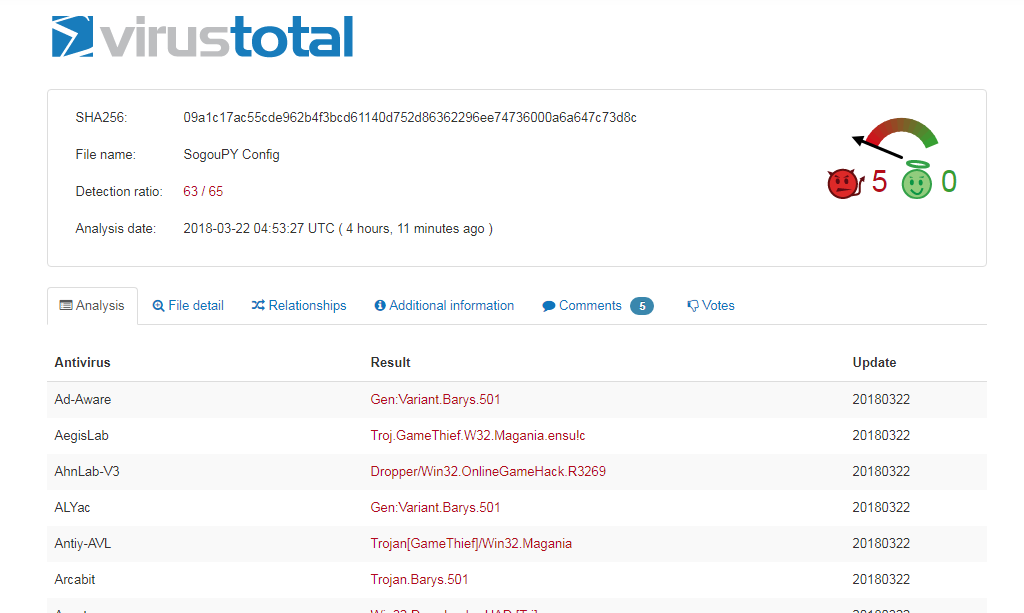 Своя форензика, с блекджеком и IoC-ами
DiskMon – логирование всей акивности жесткого диска под Win
ProcessMon – продвинутый мониторинг файловой системы, реестра и процессов в реальном времени
Portmon for Win – мониторинг портов
Activity Monitor – под Mac
Process Hacker – многофункциональная тулза для мониторинга системных ресурсов
Regshot – снапшоты реестра и сравнение
Wireshark – лучшая тулза для анализа сетевой активности
Основные критерии оценки результатов тестирования
Охват векторов атаки (EPP решение должно покрывать все векторы атак (lateral movement техники, document based, file less и т.д.)
Эффективность: описывает точность антивирусного решения в предотвращении атак. Обеспечивает ли оно предиктивное предотвращение выполнения пейлоада? False positive, false negative показатели
Производительность: антивирусные решения, которые просаживают производительность на серверах и рабочих станциях, как правило становятся обузой и головной болью
Развертывание: требует ли решение мега-ресурсов и дорогой инфраструктуры
Управляемость: надо ли быть гением физики и зоопсихологии, чтоб администрировать продукт
Выполнение поставленных задач без громоздкости и компенсационных мер
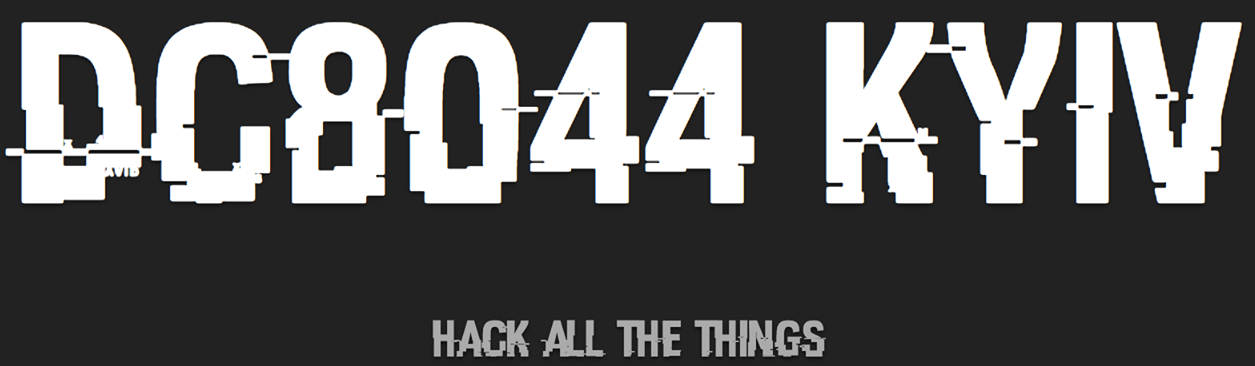 DC8044.com
facebook.com/zverenkov
Егор Папышев
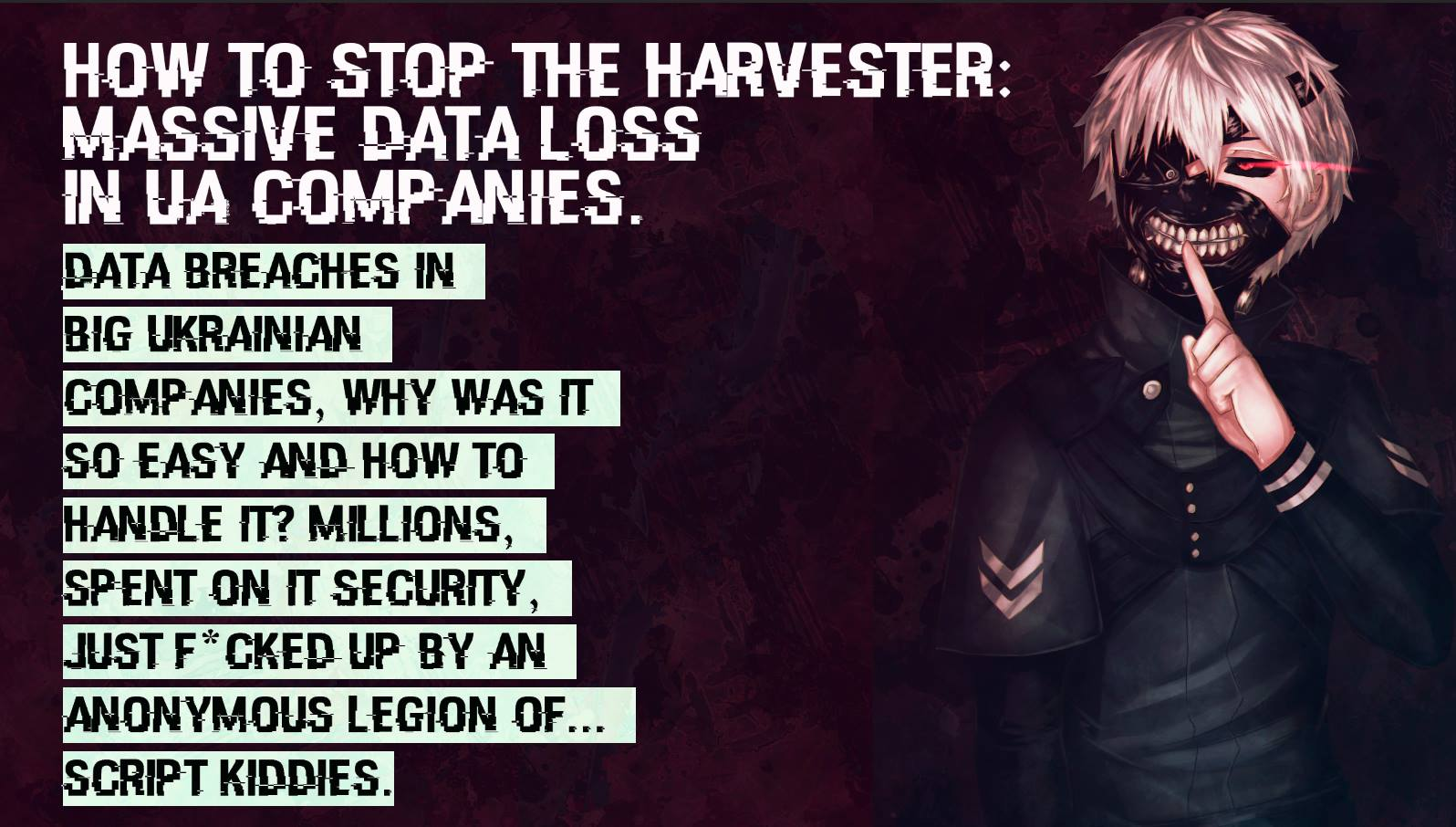